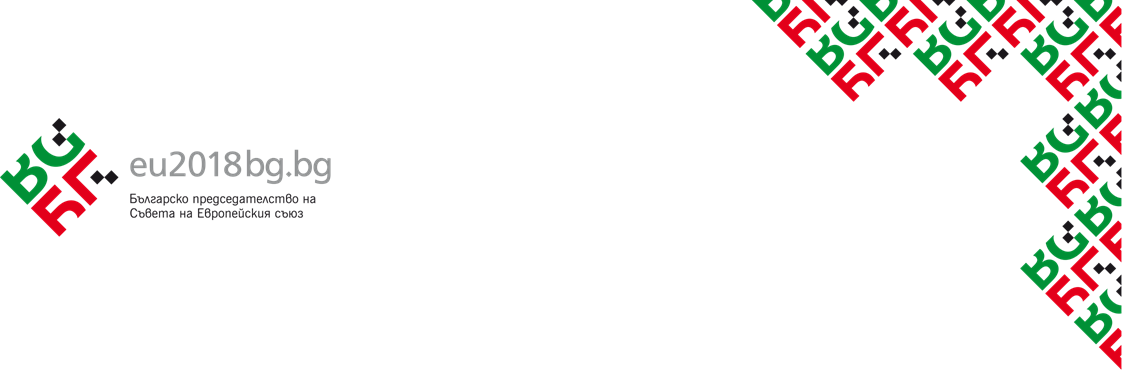 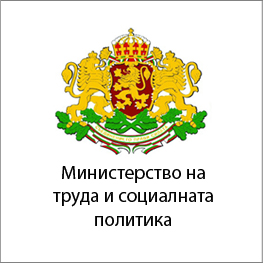 Приоритети в областта на заетостта и социалната политика по време на Българското председателство на Съвета на Европейския съюз януари-юни 2018 г.
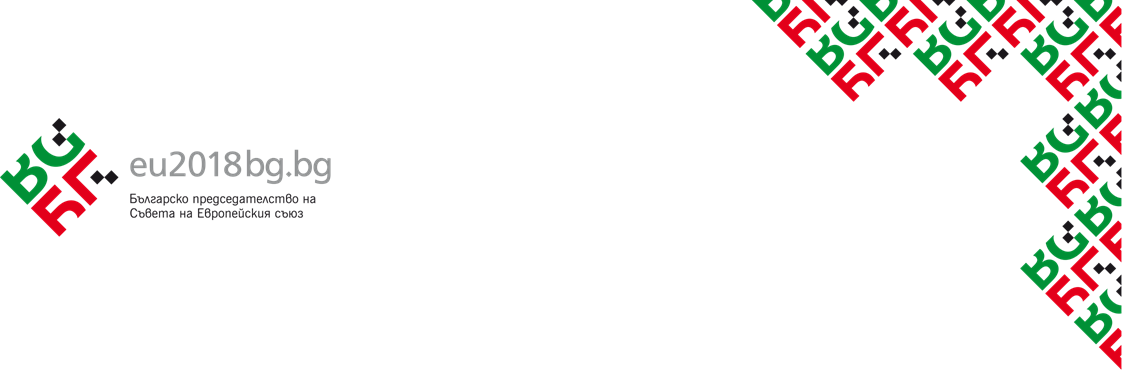 ПРОЕКТ НА ПРОГРАМА НА РЕПУБЛИКА БЪЛГАРИЯ ЗА ПРЕДСЕДАТЕЛСТВОТО НА СЪВЕТА НА ЕВРОПЕЙСКИЯ СЪЮЗ (1 януари – 30 юни 2018 г.)
Приет с Решение № 387 на Министерския съвет от 13 юли 2017 г.
Основни цели на България, предвидени в Проекта на програма:
  постигане на ориентирани към бъдещето реални резултати, следвайки принципите на прозрачност и отчетност и реализирайки „отворено към гражданите“ Председателство; 
  търсене на баланс между специфичните приоритети на ДЧ и стратегическите приоритети на ЕС в активен диалог с гражданите; 
  запазване на единството и солидарността между ДЧ; 
  търсене на консенсус, компромис и  разбирателство между ДЧ
  насърчаване на партньорствата на всички нива на основата на интегриран подход и съвместно сътрудничество; 
  хоризонтални приоритети: темите за младежта и сигурността
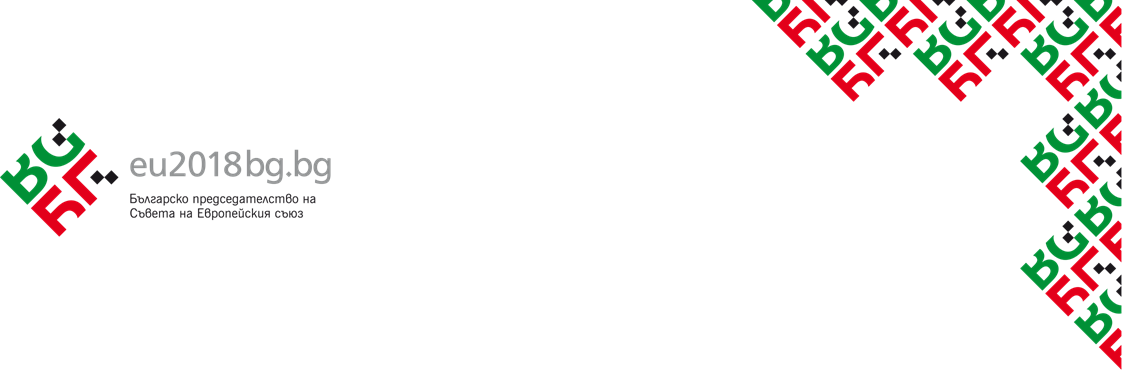 Три основни послания: 
  Консенсус – с фокус сигурността, превенцията на радикализация, миграцията, правосъдието, бъдещето на Западните Балкани и устойчив интегриран подход за Дунавския и Черноморски регион; 
  Конкурентоспособност –  с фокус Единен Единен пазар, подкрепа за предприемачеството, малките и средни предприятия и стартиращите фирми, постигане на икономически растеж и създаване на работни места, задълбочаване на икономическия и паричен съюз, устойчива околна среда, ефективен Енергиен съюз;
  Кохезия –  с фокус новата Многогодишна финансова рамка, инвестиции в растеж и заетост, бъдещето на Кохезионната политика след 2020 г. и Европейските структурни и инвестиционни фондове, опростяване и модернизиране на Общата селскостопанска политика и културно наследство.
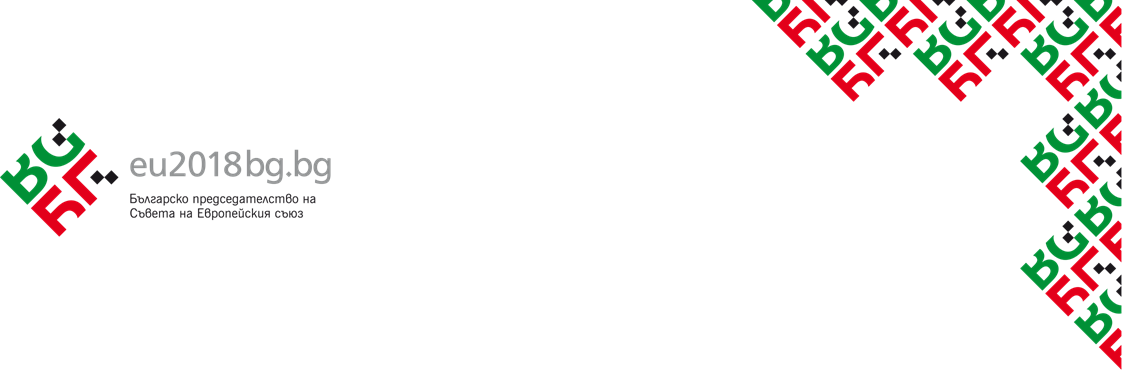 ПРОГРАМА НА СЪВЕТА НА ЕС ПО ВРЕМЕ НА ЕСТОНСКОТО, БЪЛГАРСКОТО И АВСТРИЙСКОТО ПРЕДСЕДАТЕЛСТВА (01.07.2017 г. – 31.12.2018 г.)
Акценти и приоритети в програмата, които са от компетентността на МТСП:
Предприемачество и създаване на работни места;
Инвестиране в бъдещето;
Съюз, който предоставя на всички свои граждани възможности за действие и ги защитава
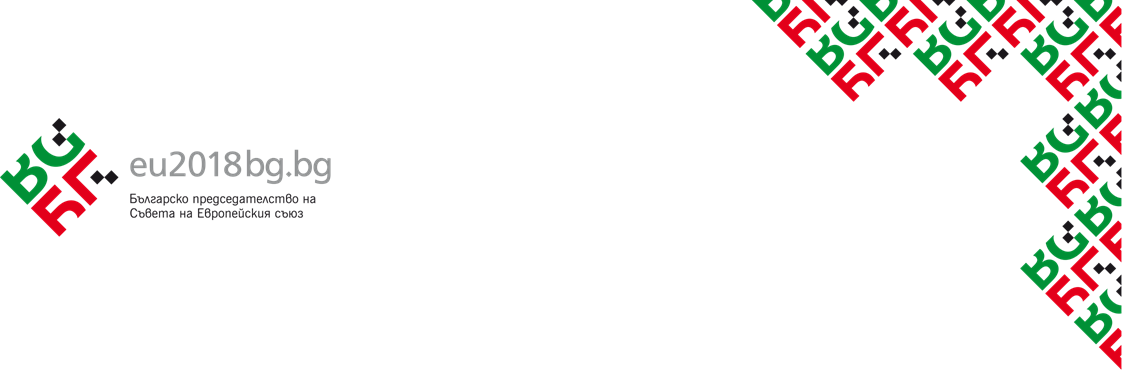 БЪЛГАРСКОТО ПРЕДСЕДАТЕЛСТВО:

Целенасочени и активни действия за  подготовка на Председателството

Начало на Председателското трио - Декларация в областта на равнопоставеността на жените и мъжете 

Приоритети, основни досиета и възможни сценарии за тяхното развитие  по време на Председателството
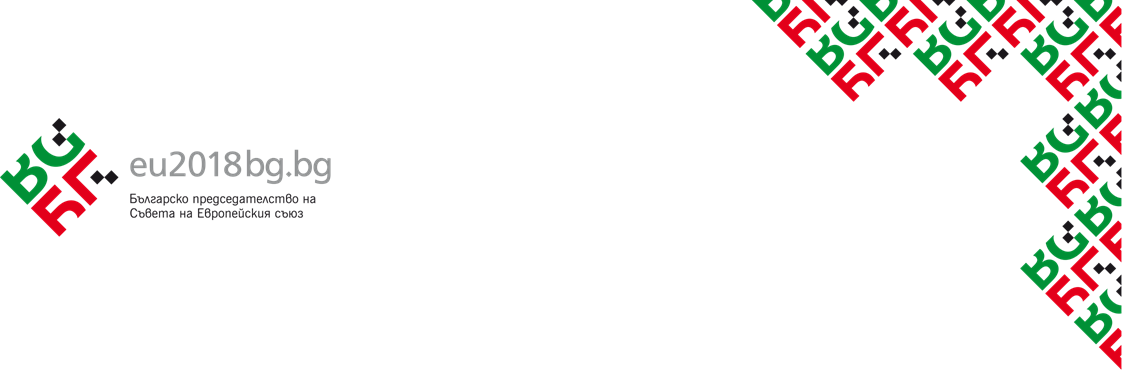 В рамките на националния процес за подготовка на Българското председателство в областта на заетостта, трудовата мобилност и социалната политика са определени четири приоритетни теми:
I. Бъдещето на труда

II. Възможности за подкрепа от Европейския социален фонд след програмен период 2014-2020 г. 

III. Политики за ранно детско развитие

IV. Хората с увреждания – пълноправни членове на обществото
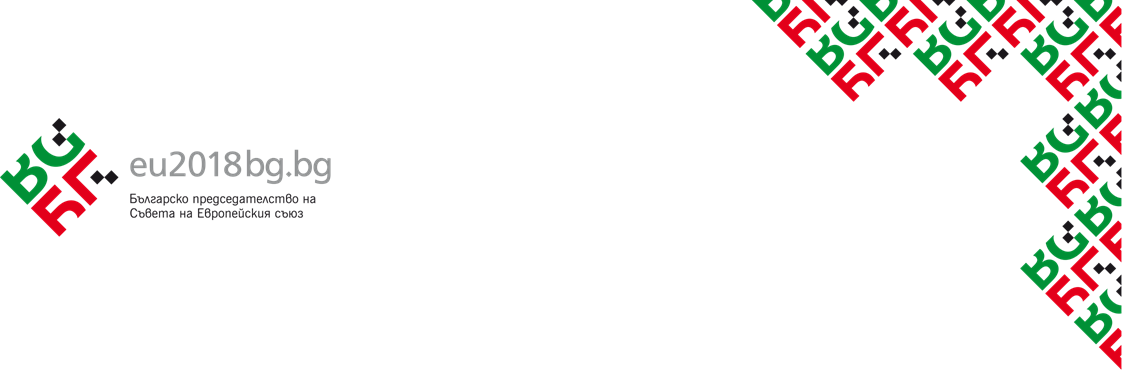 I. Бъдещето на ТРУДА
Основен приоритет
Планирана конференция на високо ниво по време на Председателството - 21-22 март 2018 г. 
Визия за бъдещето на труда:
  идентифициране на точните умения за новите работни места;
  по-добро планиране и обвързване на политиките в областта на образованието, обучението и заетостта;
  акцент върху младежката заетост, уменията и компетенциите, необходими за труда на бъдещето.
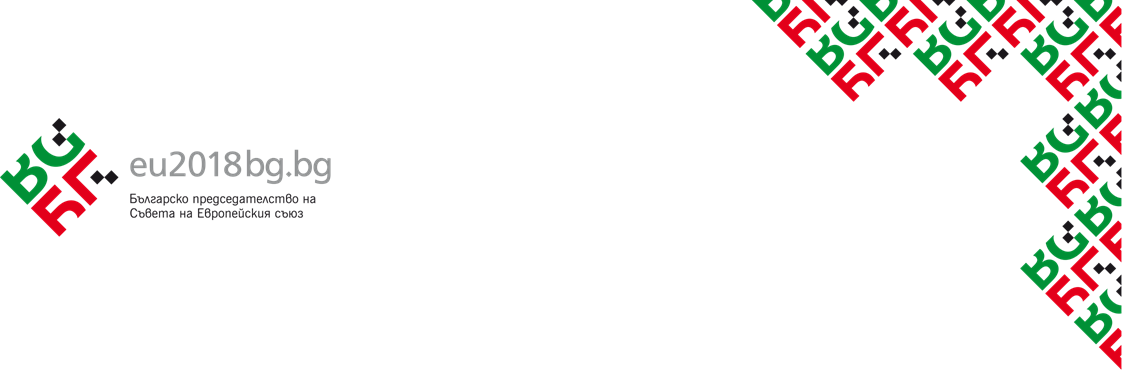 Идентифицирани са четири направления, по които да се търси развитие по време на Председателството в рамките на дебата по бъдещето на труда:
индустриални  отношения; 
нови умения за работа и предприемачество в контекста на Стратегия „Европа 2020“; 
трудова мобилност;
равни възможности и недопускане на дискриминация (джендър мейнстрийминг подход в различни области)
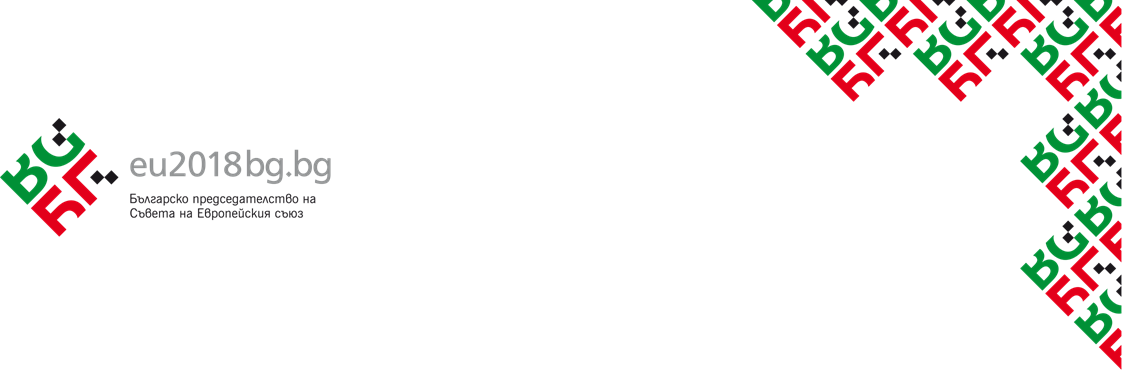 II. ВЪЗМОЖНОСТИ ЗА ПОДКРЕПА ОТ ЕВРОПЕЙСКИЯ СОЦИАЛЕН ФОНД СЛЕД ПРОГРАМЕН ПЕРИОД      2014-2020 г.
Ще продължи подкрепата, имаща за цел: 
подобряване възможностите за заетост;
засилване на социалното приобщаване;
борба срещу бедността;
насърчаване на образованието, уменията и ученето    през целия живот;
повишаване на растежа и гарантиране на устойчиви работни места;
засилване на икономическата, социалната и териториалната кохезия
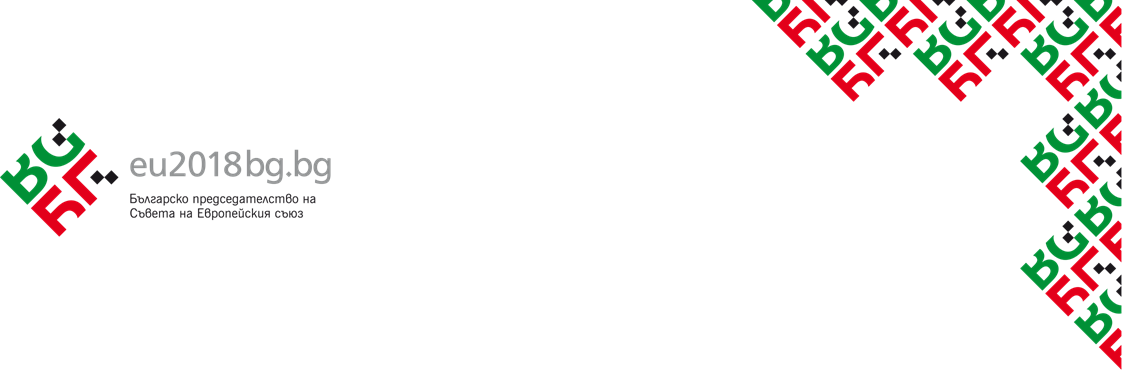 III. ПОЛИТИКИ ЗА РАННО ДЕТСКО РАЗВИТИЕ
В съответствие с приоритетите за намаляване на бедността и насърчаване на социалното включване чрез подкрепа за децата и семействата, включително интегрирани услуги за ранно детско развитие. 

Концепцията за ранно детско развитие:
сравнително нова;
има огромен потенциал да се развие като важен инструмент за подкрепа на децата и семействата;
популяризиране и утвърждаването като интегрирана политика, гарантираща благосъстоянието на децата още от ранна възраст
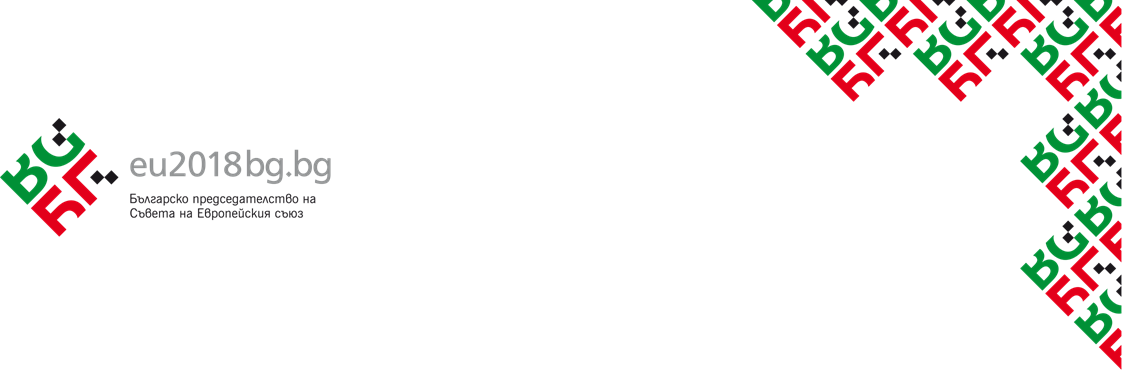 IV. ХОРАТА С УВРЕЖДАНИЯ – ПЪЛНОПРАВНИ ЧЛЕНОВЕ НА ОБЩЕСТВОТО
Ключов приоритет - развитие на възможностите за пълното ползване на всички права и свободи от страна на хората с увреждания, без дискриминация
Равни възможности 
Достъпност 
Продължаване разглеждането на досиета в областта на антидискриминацията и равните права
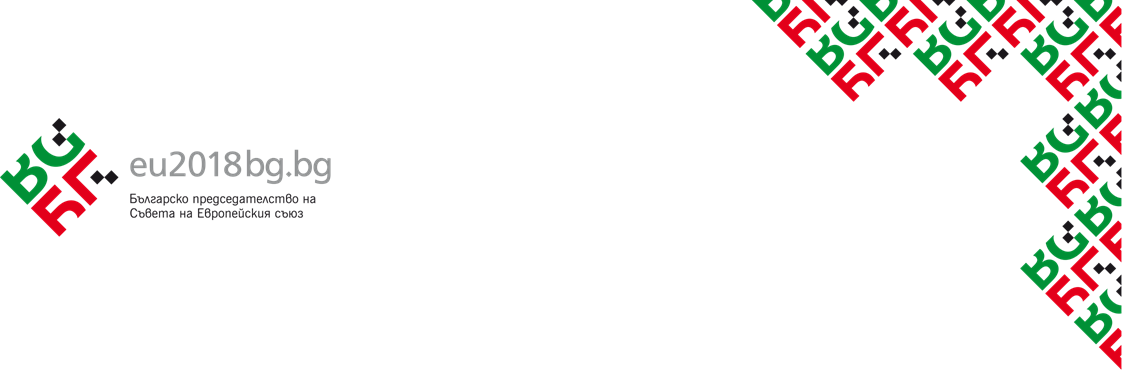 ОСНОВНИ ДОСИЕТА
По време на Председателството  се очаква сериозно натоварване  в областта на социалната политика на ЕС, свързано с важни и политически чувствителни досиета: 
Директива за командироването;
Регламент 883 за координация на системите за социална сигурност;
Европейски акт за достъпност
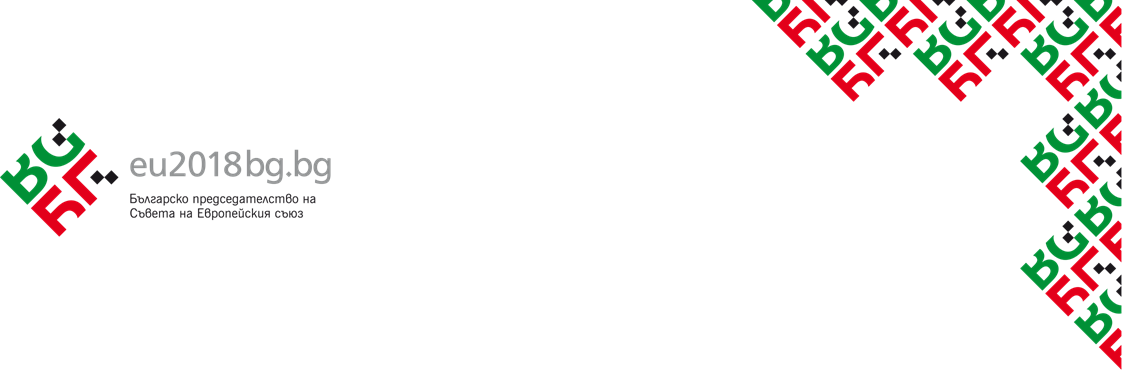 ЕВРОПЕЙСКИ СТЪЛБ ЗА СОЦИАЛНИ ПРАВА (ЕССП)
България изразява принципна подкрепа за инициативата
ЕССП е важна стъпка от развитието на социалното измерение в ЕС
Необходимост от постигане на яснота по отношение на някои елементи от ЕССП
Обсъждането и приемането на прокламацията следва да приключи до края на 2017 г.
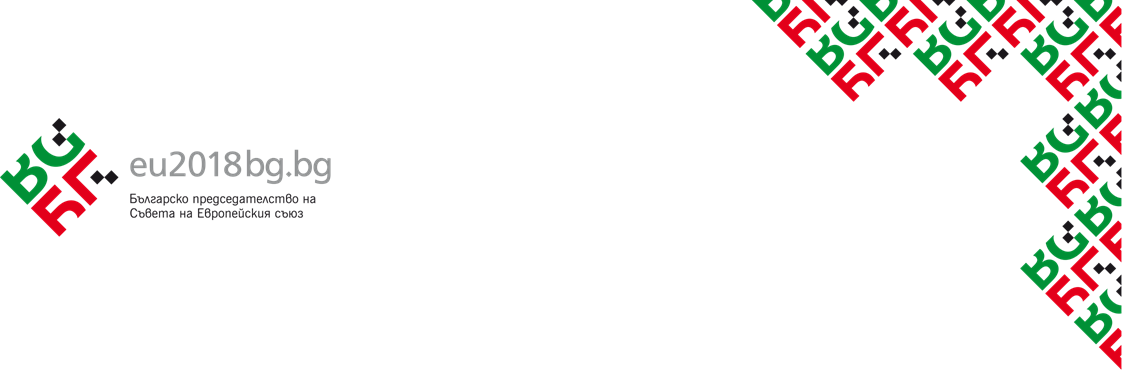 БЛАГОДАРЯ ЗА ВНИМАНИЕТО!